Základy informatiky
Úvod do informatiky
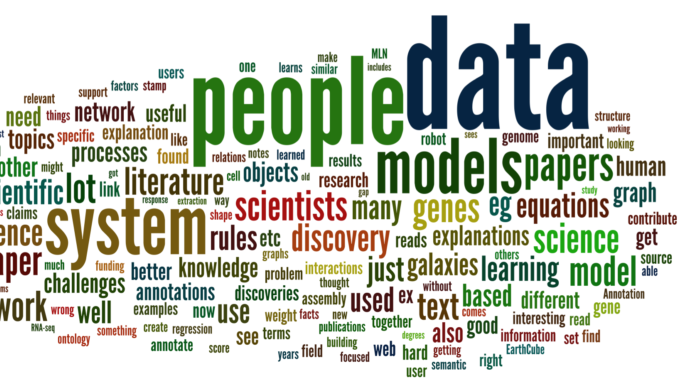 Informatika
Vědní obor zabývající se zpracováním informací
V užším kontextu studuje výpočetní a informační procesy z hlediska HW i SW.

Informační technologie
Odvětví techniky, které je zaměřeno na zpracování dat a informací
(sběr, vyhledávání, uchovávání, řízení, distribuce, …) 

Další pojmy: Informační gramotnost, Informační společnost, Informatické myšlení
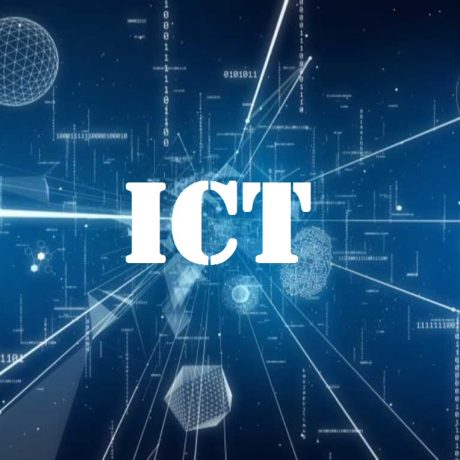 Členění
teoretická informatika – zabývá se teorií informace, zkoumá matematické zákonitosti, které mají využití ve zpracování informací;
aplikovaná informatika – aplikovaná věda, která ovlivňuje jiné obory a mnohé vědní disciplíny. Zkoumá automatizovatelnost procesů v rozličných oblastech pomocí informačních technologií.
informační a komunikační techn. (ICT) (zahrnují veškeré technologie používané pro komunikaci a práci s informacemi)
Základní pojmy
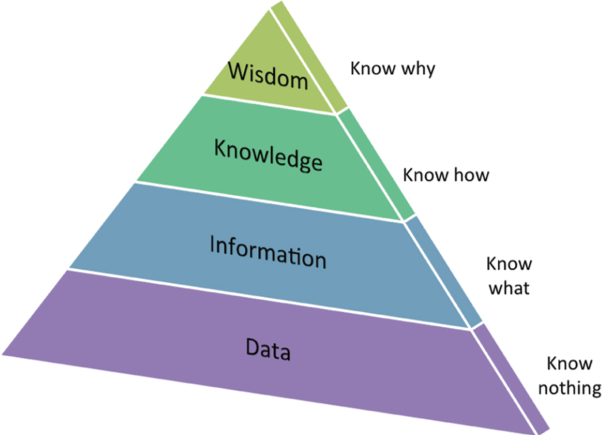 Jednotka informace
Jednotkou informace je takové množství informace, kterézískáme potvrzením, že nastala jedna ze dvou stejněpravděpodobných možností.
Jednotkou informace je bit.
Může nabývat hodnoty 0 nebo 1.
Častěji používáme vyšší jednotku byte. Pomocí něj lze zaznamenat hodnotu z dvě na osmou kombinací.
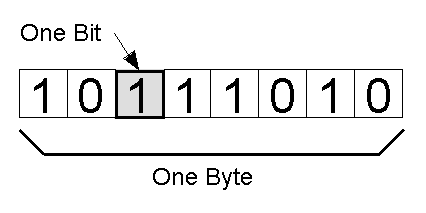 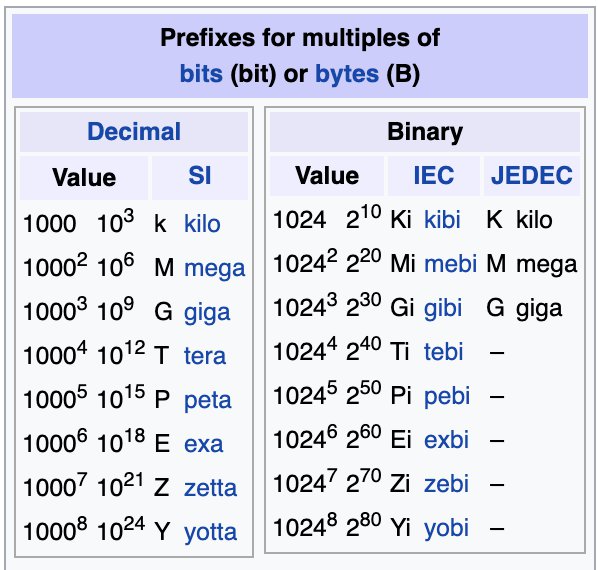 Odvozené jednotky
1 B(Byte) = 8 b(itů)
kB, MB, GB, TB, …


Přenosová rychlost 100Mbps
Jak ji kvantifikujeme na jednotky MB?
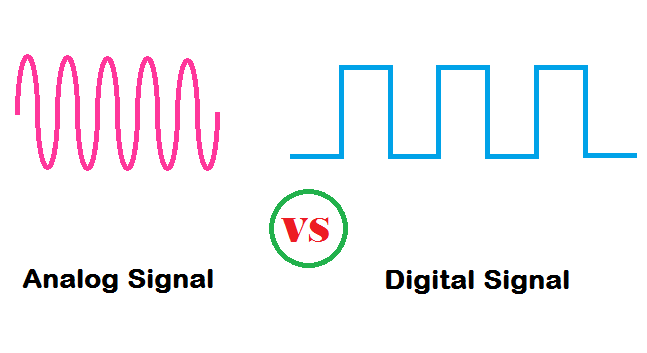 Přenos informace
Přenos informace probíhá přes médium, které jeschopno přenášet 0 a 1:
Napětí
Intenzita světelného toku
Frekvence rádiové vlny
Magnetické pole
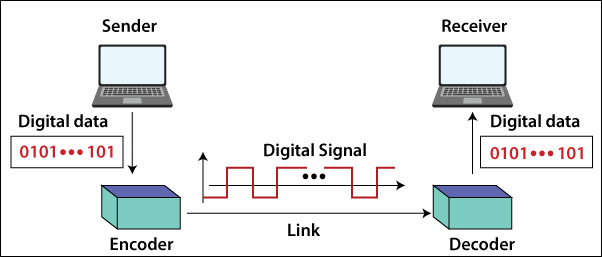 Zabezpečení přenosu proti chybám
Skupiny přenášených bitů se grupují do rámců a na konec každého z nich je připojen „kontrolní součet“ vypočtený z přenášených dat (checksum) a pořadové číslo
na přijímači se stejným způsobem vypočítá kontrolní součet a porovná s přeneseným
v případě neshody kontrolního součtu nebopřeskočení pořadového čísla se musí chyba opravit
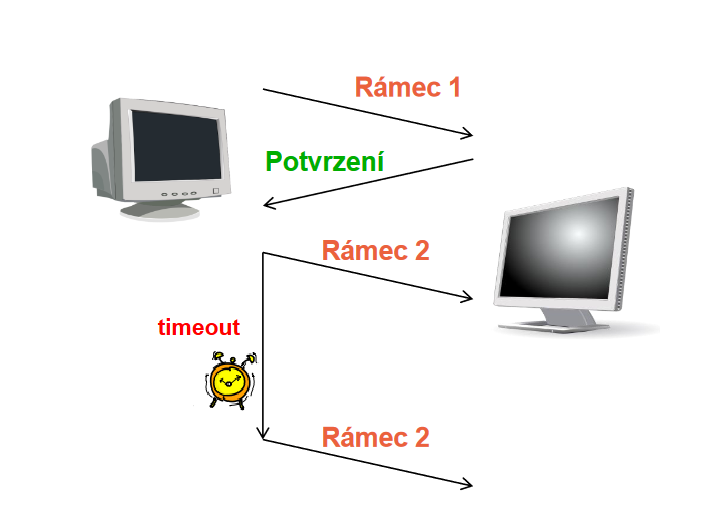 Kódování
Kódování informace
Příklad: kódování textového řetězce Ahoj!123

Binárně: 0100 0001 0110 1000 0110 1111 0110 1010 0010 0001 0011 0001 0011 0010 0011 0011
Dekadicky: 65 104 111 106 33 49 50 51
Hexadecimálně: 0x41 0x68 0x6F 0x6A 0x21 0x31 0x32 0x33
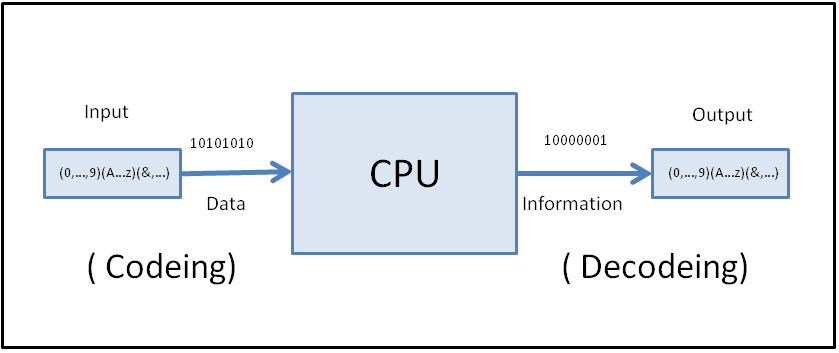 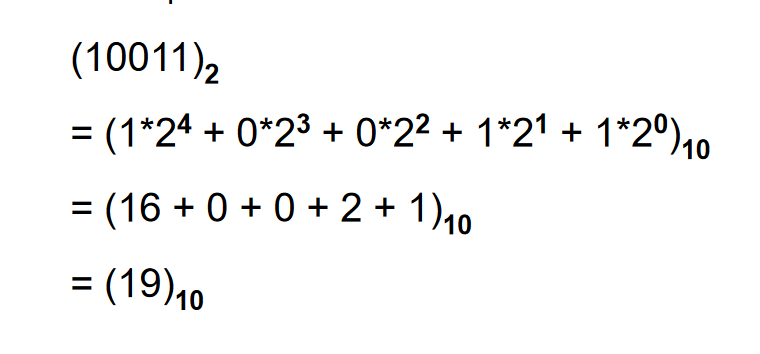 Převody mezi soustavami
Desítková, Dvojková, Osmičková, Šestnáctková
Soustavy se liší v základu z (maximální počet číslic, které máme v soustavě k dispozici) 
Dvojková – fyzikálně jednoduše realizovatelná (otevřeno/zavřeno, spojený/rozpojený obvod, …)

Příklad převodu binárního čísla na dekadické:
Převeďte z dekadické soustavy číslo 15 do soustavy dvojkové.
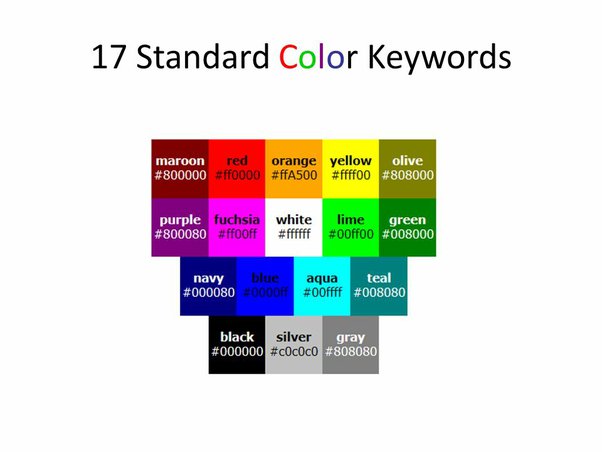 USB
Universal Serial Bus (USB) je univerzální, moderní sériová sběrnice. Nahrazuje dříve používané způsoby připojení (sériový a paralelní port, PS/2, Gameport apod.) pro běžné druhy periférií – tiskárny, myši, klávesnice, joysticky, fotoaparáty, modemy atd., ale i pro přenos dat z videokamer, čteček paměťových karet, MP3 přehrávačů, externích pevných disků, externích optických mechanik a dalších
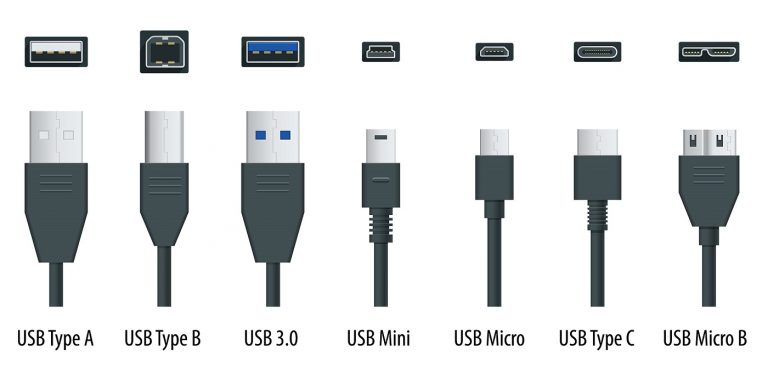 Grafické standardy
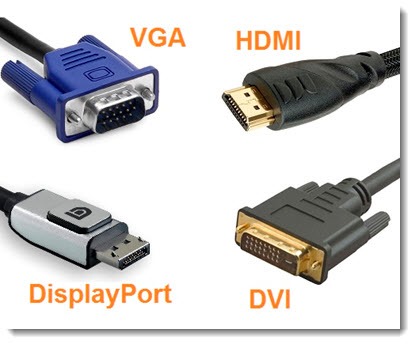 Analogový vs. Digitální signál
Analogový – spojitý, nízká odolnost vůči rušení a náchylnost k degradaci kvality.
Digitální – skokový, bezztrátový, binárně zaznamenatelný
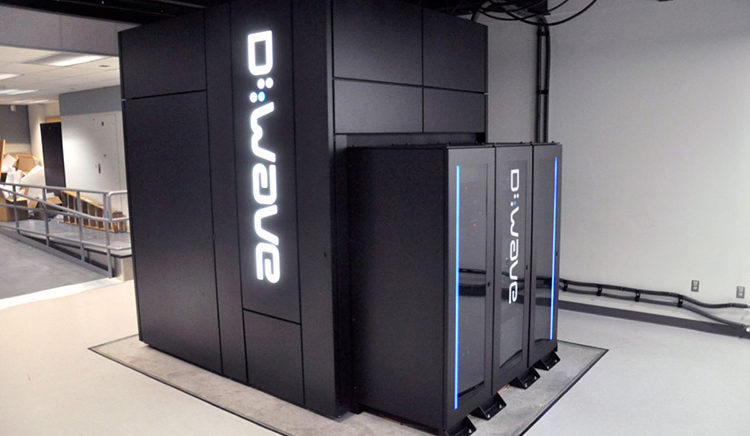 Kvantový počítač
Jedním z trendů dalšího vývoje v budoucnosti je kvantový počítač (jiný rozměr výkonu).
Základní jednotka informace –qubit, může nabývat hodnoty 0, 1 nebo i kombinace obou.
Klasický vs kvantový počítač: 
bit – trazistor
qubit – proton, elektron